Perspective Drawing
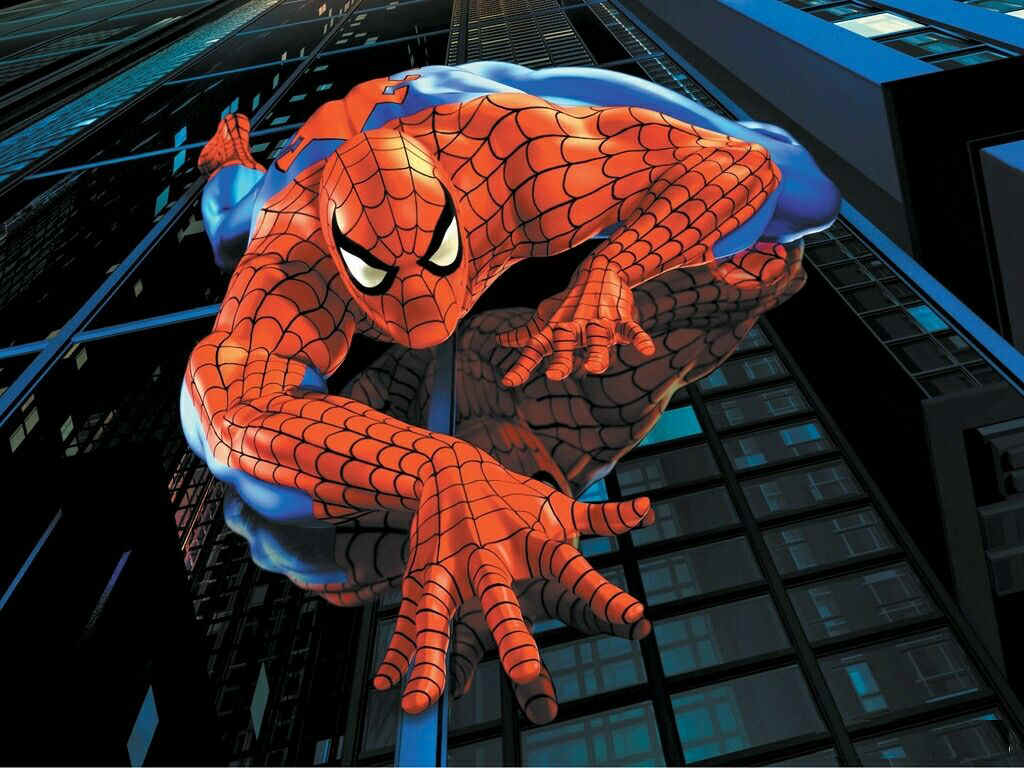 What is Perspective?
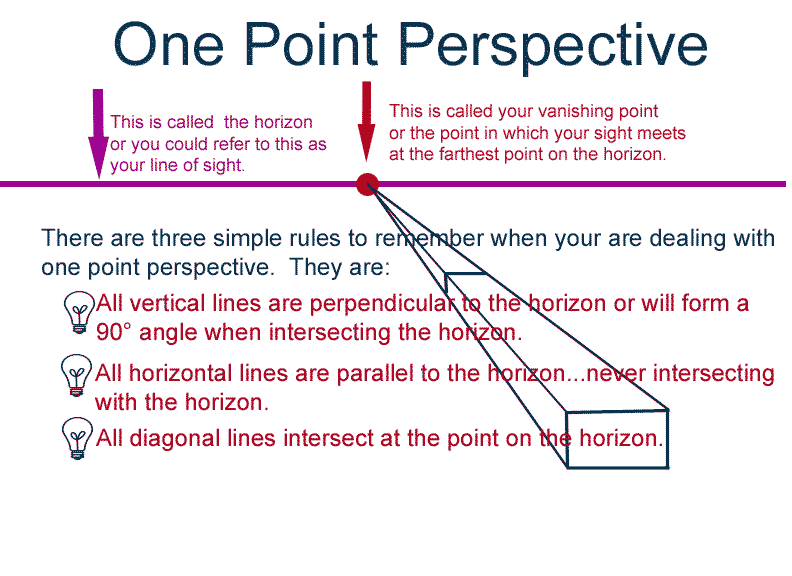 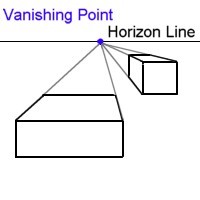 Perspective Drawing
Before perspective, paintings and drawings typically sized objects and characters according to their spiritual or thematic importance, not with distance.
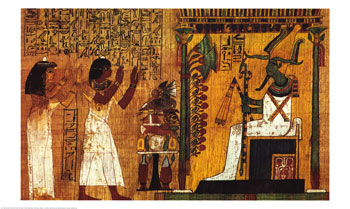 Optical Illusions are often used in art
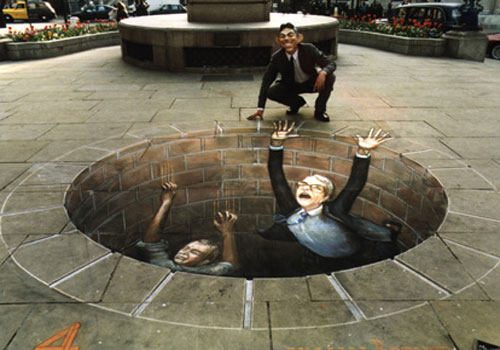 Op
Perspective drawing creates the illusion of 3 dimensional objects on a 2 dimensional surface.
There are 4 common ways that artist create the Illusion of Space
Overlapping 
Size 
Placement 
Detail
Which circle is closer?
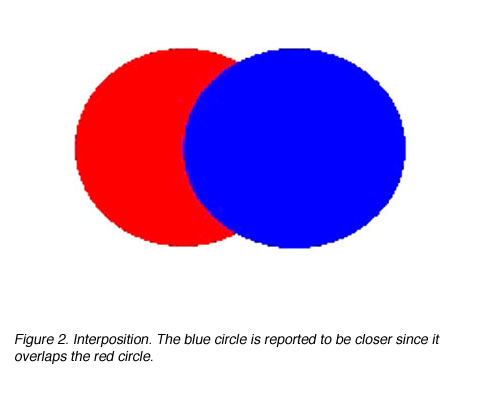 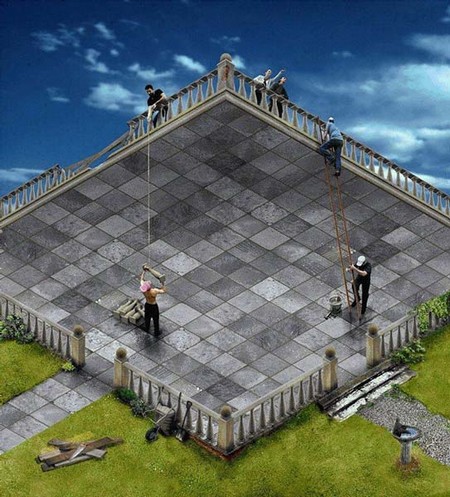 Placement
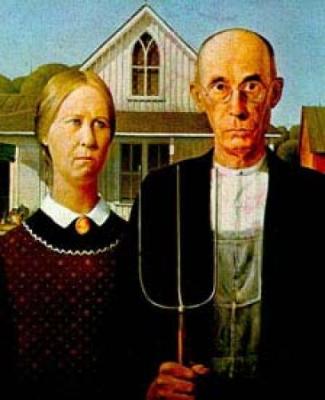 y
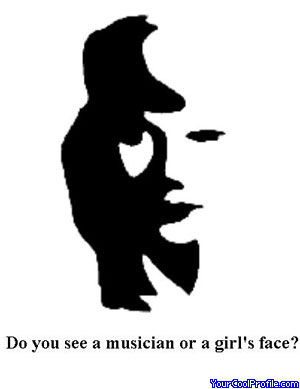 Detail
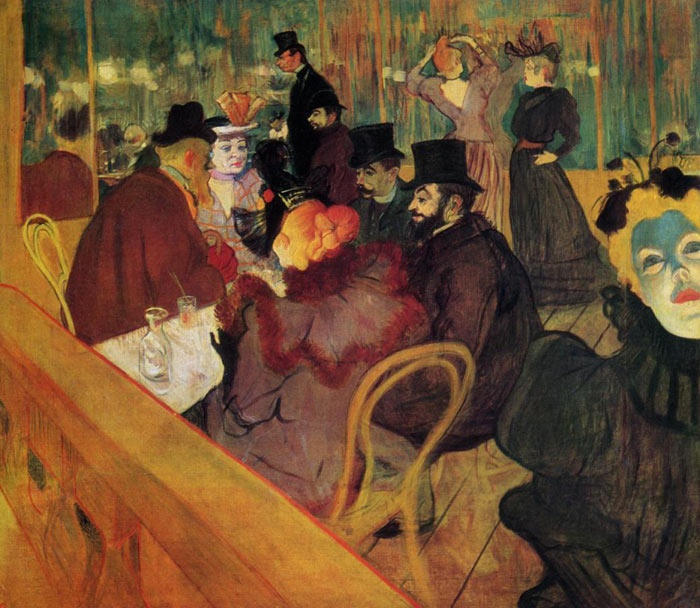 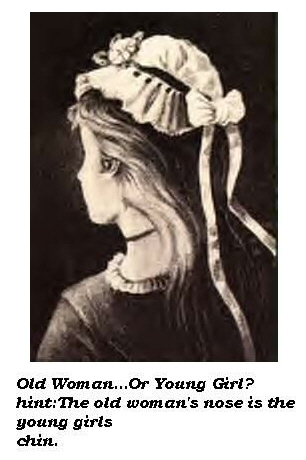 Optical Illusions
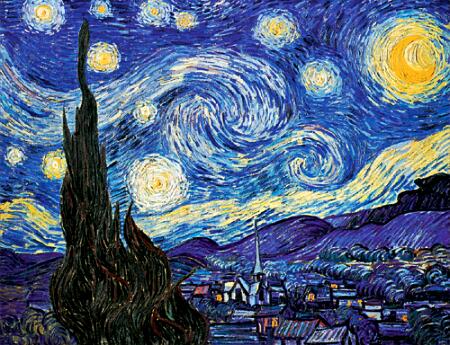 Size creates an Illusion
Will the tracks touch?
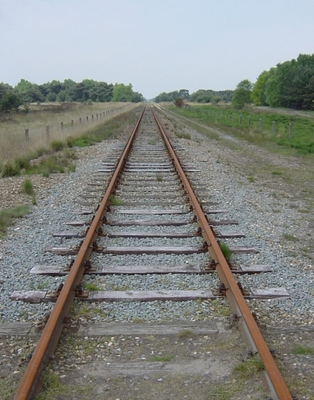 One Point Perspective
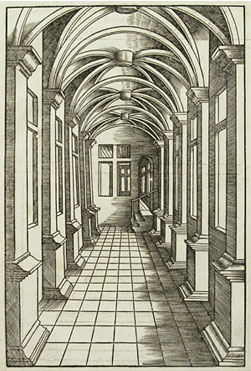 Linear or One point
Linear Perspective
A technique created by an architect during the Renaissance 
It involves the use of lines converging at a vanishing point 
Where do you suppose the vanishing point is in this picture?
One Point Perspective
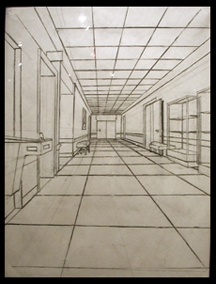 2 Point Perspective
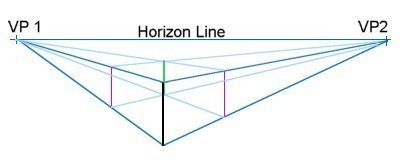 2 Vanishing Points
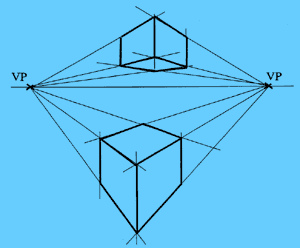 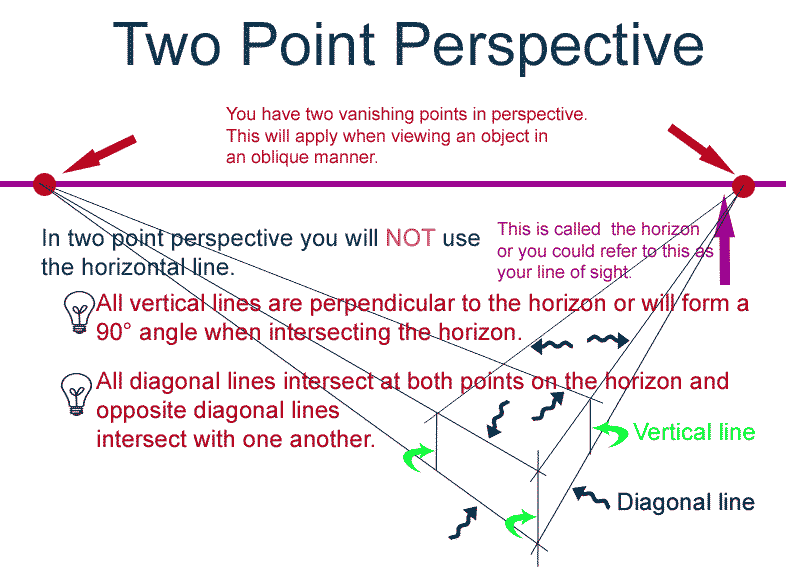 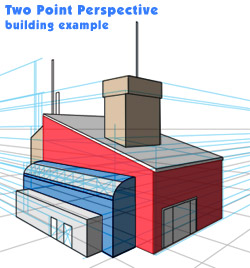 2 Point Perspective
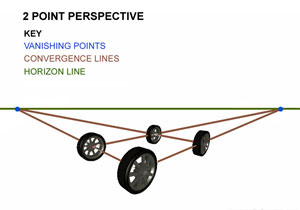 2 Point Perspective
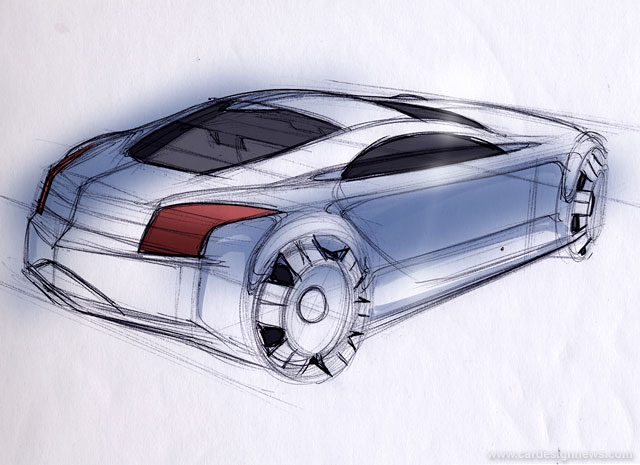 Ready to try it??
Start by drawing a horizontal line across the middle of your paper. 
Be sure your paper is turned landscape style (hot dog or long ways)
Foot notes
http://www.artdigitaldesign.com/3d-optical-illusion-popart/01surreal-images-streets/amazing-street-art01.htm
http://www.yourcoolprofile.com/Images/Optical_Illusions?page=2 
http://archive.cardesignnews.com/studio/tutorials/040723quick-sketch/images/sketch3-10.jpg
www.drawingcoach.com/image-files/two_point_pe...
Foot notes
imagecache.allposters.com/images/pic/RIC/1500... 
www.hemmy.net 
Marvel Comics